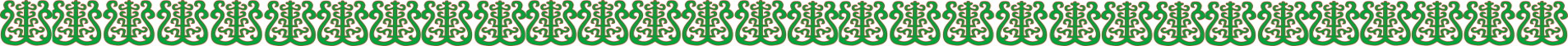 Муниципальное бюджетное общеобразовательное учреждение 
«Абыйская СОШ имени д.т.н. Слепцова А.Е.»
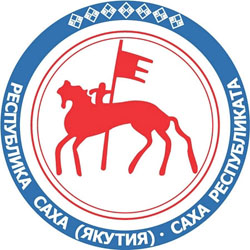 Проект
«Мой родной край»
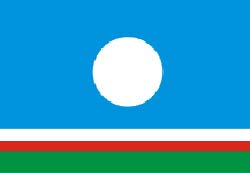 Работу выполнила:
Бережнова Мария Владимировна
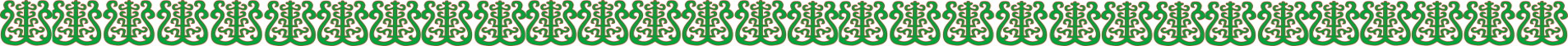 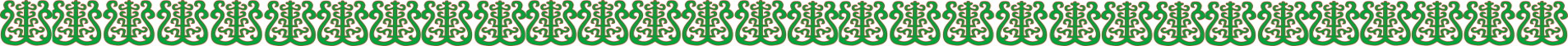 Цель:  Ознакомление детей с родным краем
Задачи: 
1.Познакомить детей с особенностями Республики Саха (животный и растительный мир);
2. Формировать бережное отношения к природе; 
3. Интерес к культурному наследию своего народа;
4. Знакомить с символиками Республики Саха (Якутия);
5. Знакомить с картой Республики Саха (Якутия);
6. Развивать познавательную активность используя игровые методы обучения;
7.Создать дидактический материал для расширения представления о родном крае;
8. Формировать позитивное, уважительное отношение к родному  краю, жителям , труду.
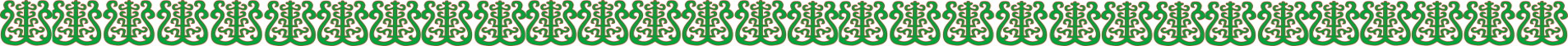 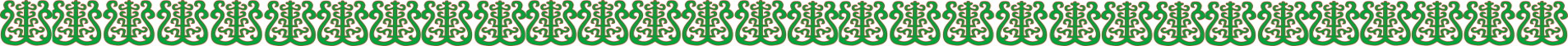 Планируемый результат:
1. Дети имеют общее представление о родной республике
3. Знают флору и фауну своей республики
4. Проявляют любовь и уважение к культурным ценностям якутов
5. Формируется бережное отношение к природе  родного края.
Новизна:  Создание   дидактического  материала для реализации     национально-регионального компонента ООП на основе ФГОС ДО .
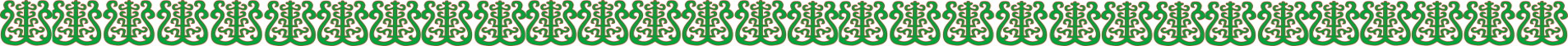 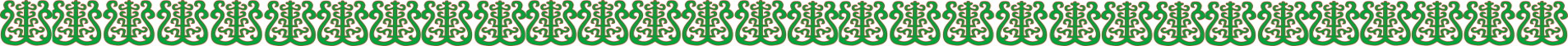 Этапы реализации проекта:
1. Подготовительный:
- подбор методической литературы
-подбор художественной литературы
2. Ознакомление детей с родным краем (Занятия, беседы, экскурсии, игры и т.д.)
3. Создание дидактического материала «Родной край»
4.Заключительный: 
1.Обобщение результатов работы в виде презентации  "Моя родина - Якутия" 
2.Проведение контрольных срезов
3.Распространение  опыта работы
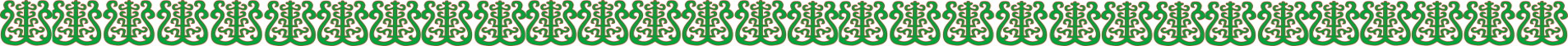 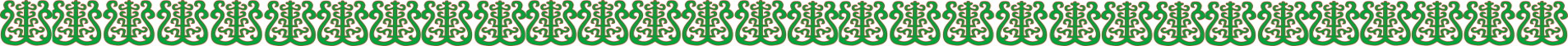 Проведенная работа: 
Проведен семинар  для родителей  на тему «Воспитание любви к родному краю» 
 В группе созданы уголки родного края: «Моя родина – Абый»
-  Создан дидактический материал «Моя малая Родина»

Пазл  «Гербы»
Настольная игра «Мой родной край»
Пазл «Карта Якутии»
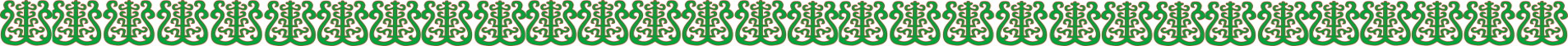 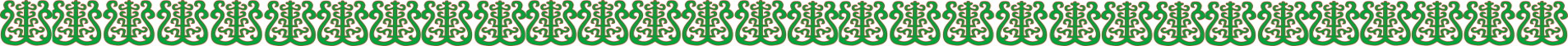 Перспективный план работы по ознакомлению с родным краем 
 в старшей группе «Мичээр» 2021-2022 уч.гг
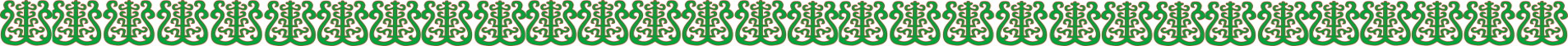 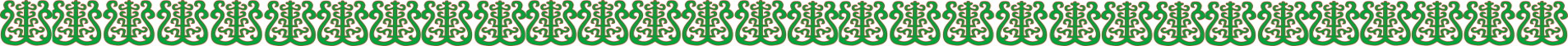 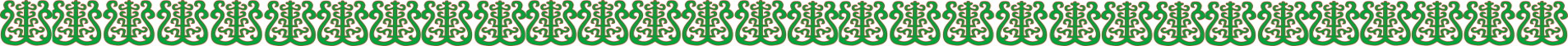 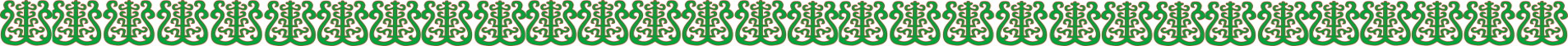 Авторская настольная  дидактическая игра «Родной край»
          Цель: Формирование представлений о жизни предков народа Саха о природе родного края. Развивать  у детей интерес к живой природе и игровой деятельности. 
Задачи: 
Учить детей самостоятельно придумывать сюжет игры;
Развивать мелкую моторику;
Развивать связную речь;
Обогащать словарный запас;
Воспитывать бережное отношение к окружающей среде;
Обучить правилам поведения в лесу;
Развивать ориентировку в пространстве;
            Во время игры дети знакомятся с укладом жизни народа Саха. Знакомятся с жизнью животного и растительного мира своего края. Игра развивает у детей  фантазию, мышление и общение друг с другом. 
Описание игры:
Играть могут любое количество детей. Фигурки нужно вставлять в любые   лунки по месту их обитания и проживания. Дети самостоятельно развивают сюжет игры. Занятия с игрой способствуют развитию у детей уверенного ориентирования в пространстве, закреплению таких понятий, как «близкий» или «далекий», «налево», «направо», «спереди», «сзади»
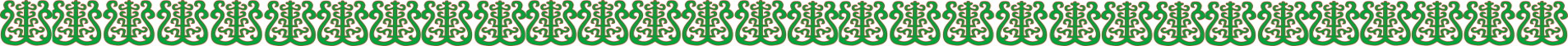 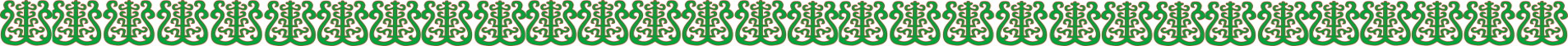 Дидактический материал «Моя малая Родина»
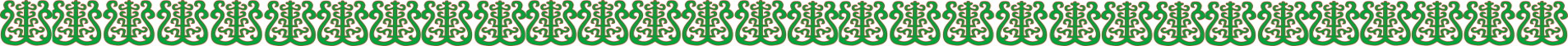 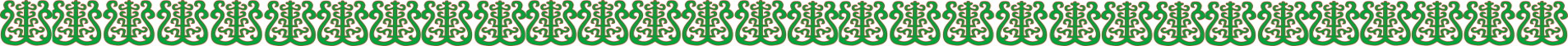 Создание Настольно-дидактической игры 
«Мой родной край»
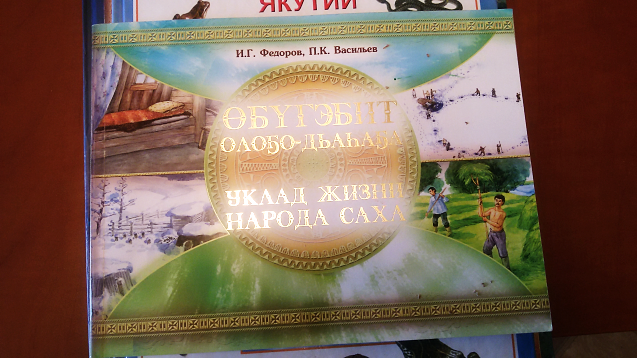 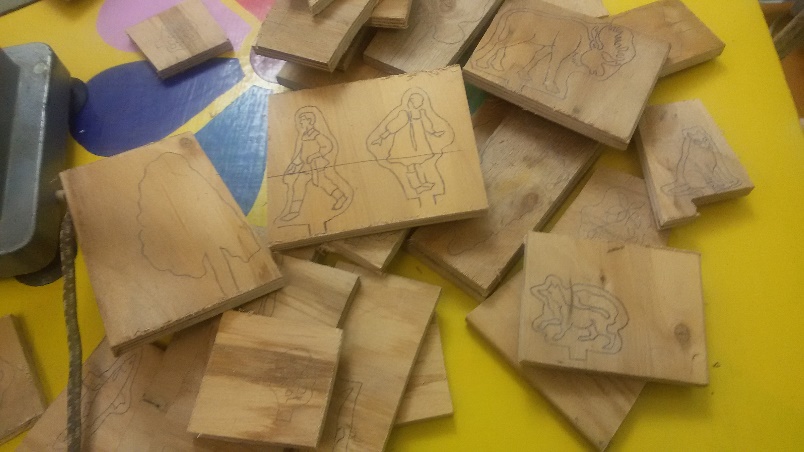 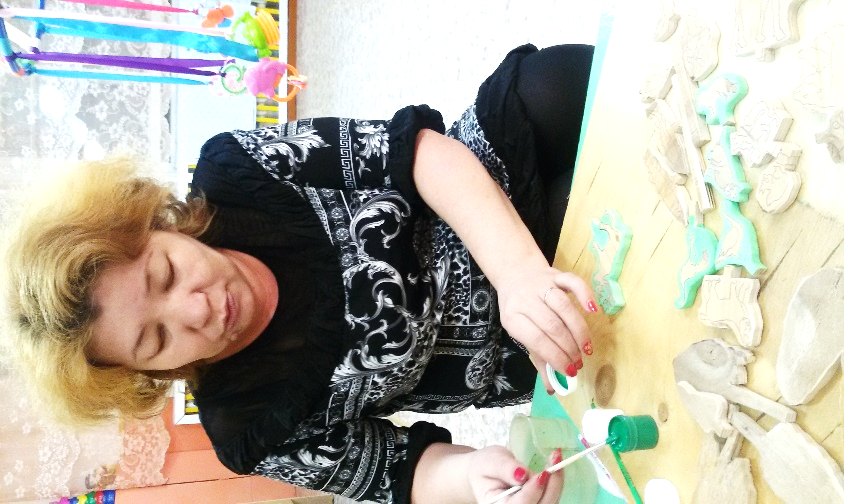 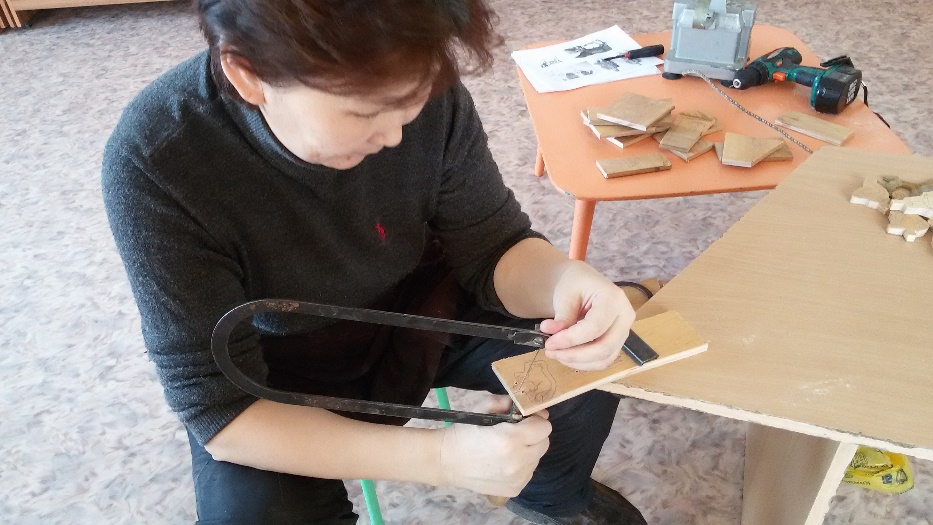 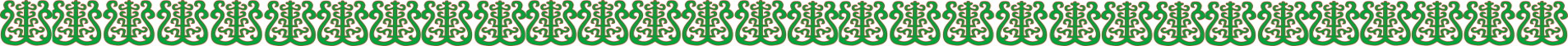 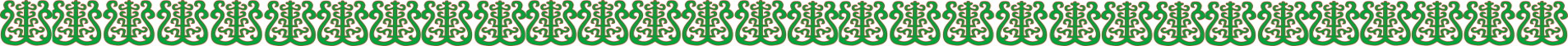 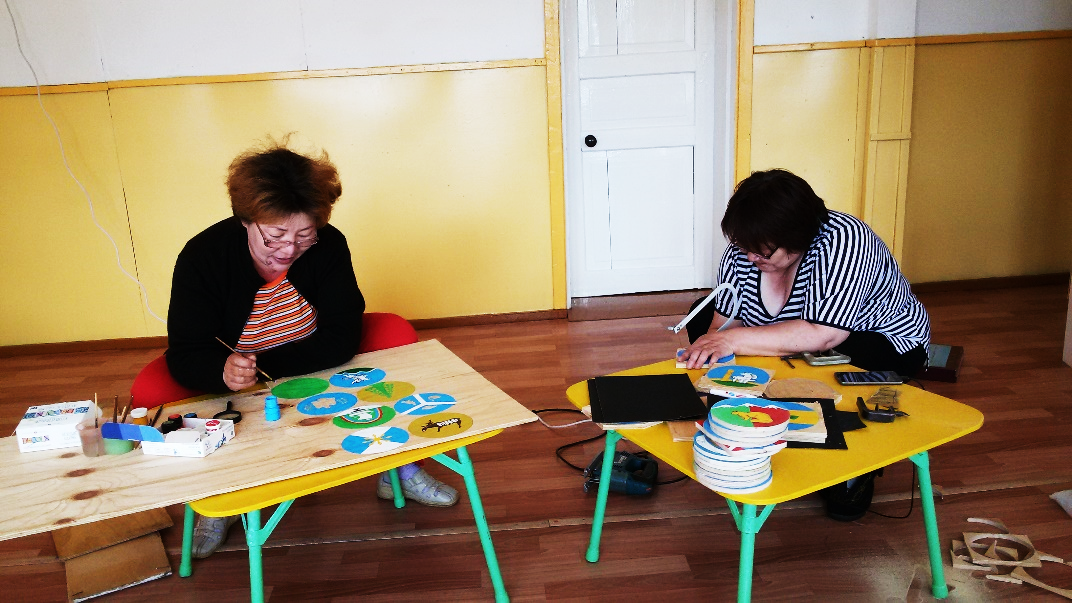 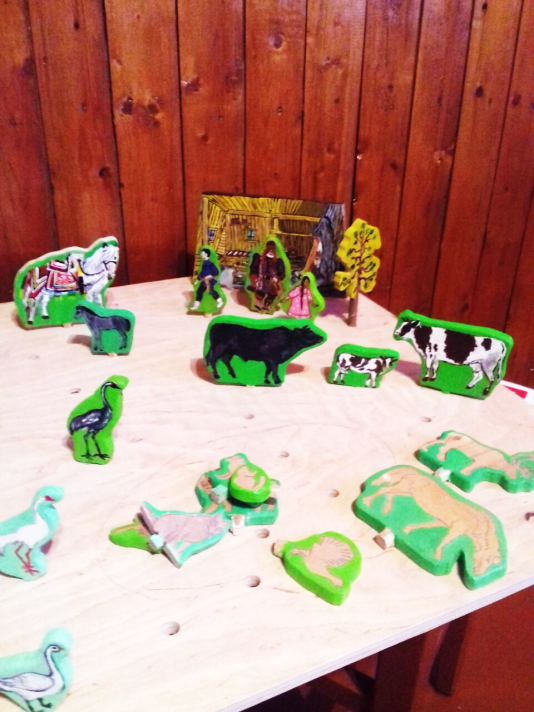 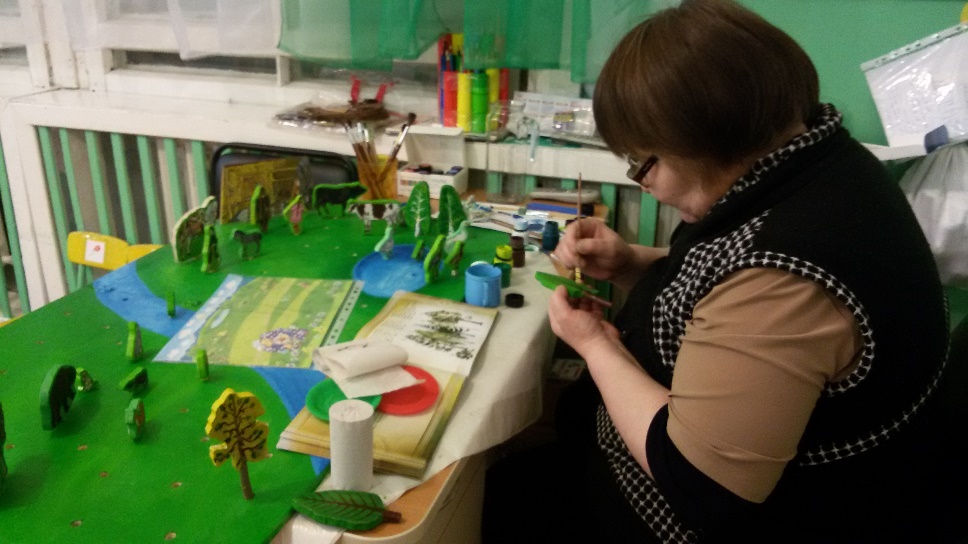 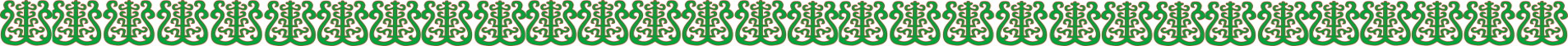 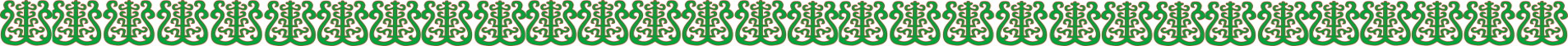 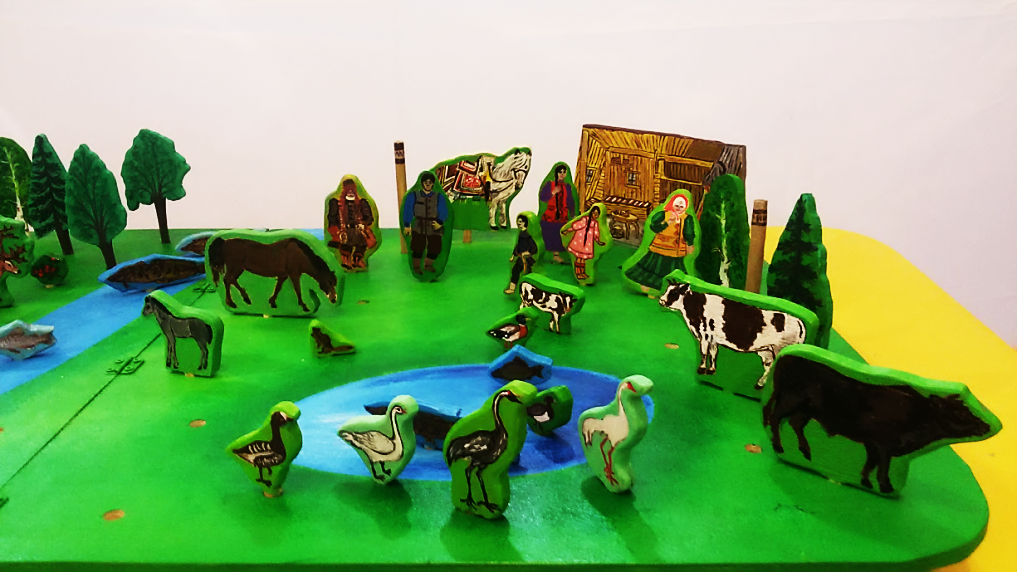 Настольная игра 
«Мой родной край»
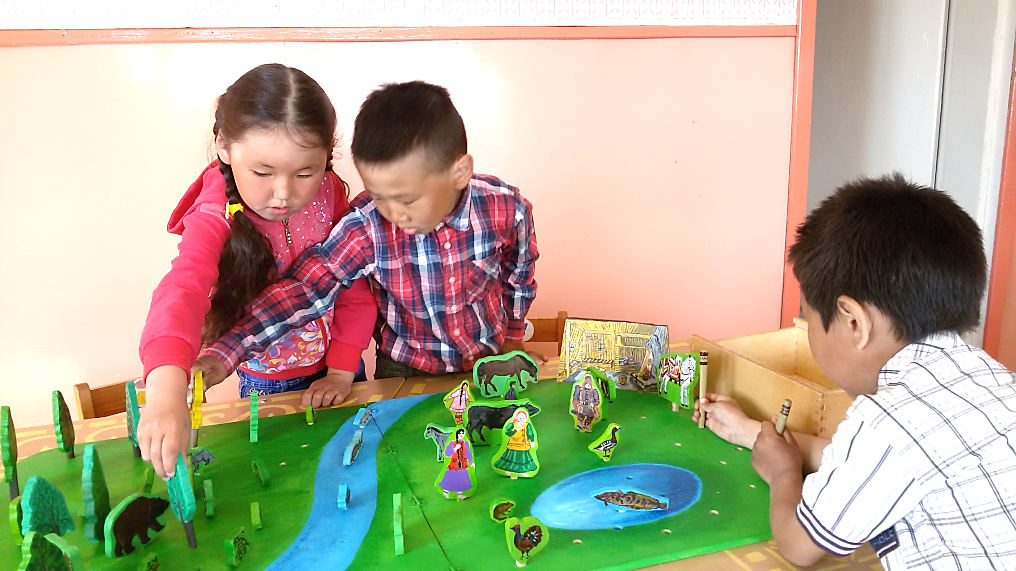 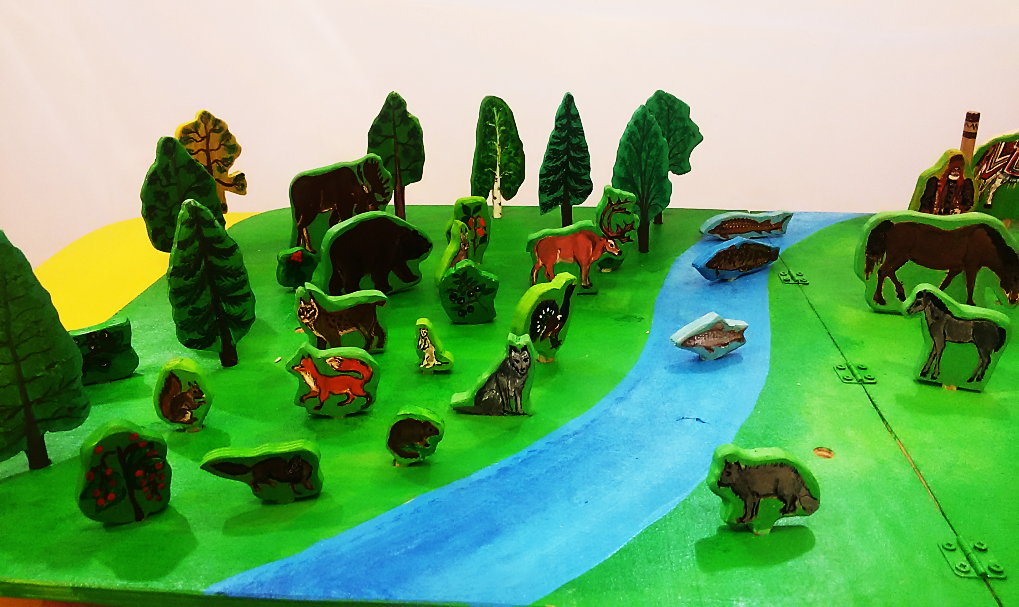 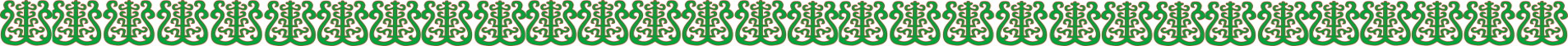 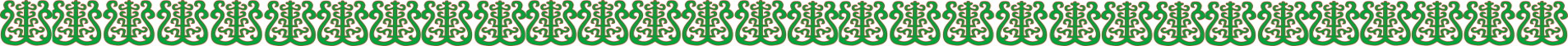 Авторская настольно-дидактическая игра  пазл «Гербы Якутии.
Цель: способствовать закреплению знаний о гербе родного края
Задачи:
1. Развивать и обогащать знания дошкольников о нашей многонациональной Родине, дать общее представление о Якутии.
2. Познакомить детей с обычаями и традициями и укладом  жизни.
Введение
Игра состоит из  140 деталей.
Игра предназначена для детей с 5-7 лет. 
Во время игры дети знакомятся с гербами улусов  Саха (Якутия). Знакомятся с историей и укладом жизни людей. Игра развивает мышление и общение друг с другом. 
Описание игры:
Играть могут любое количество детей. Надо собрать из частей целое.
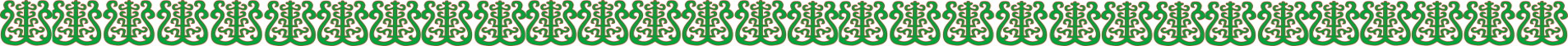 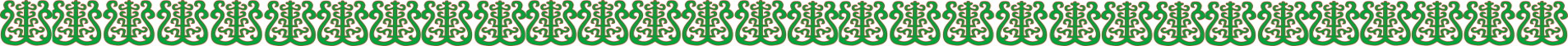 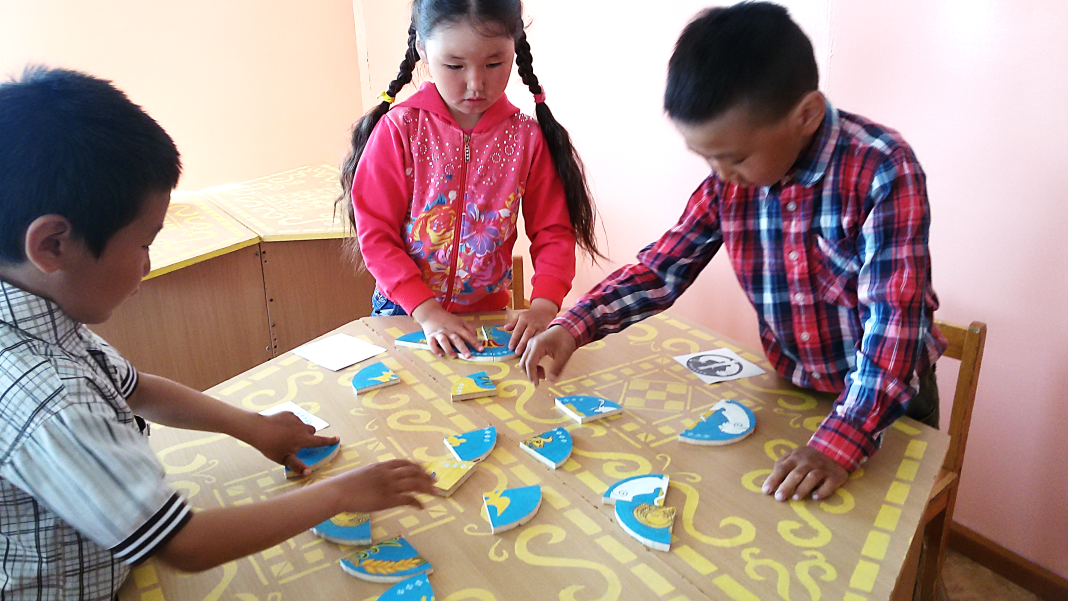 Пазл «Гербы»
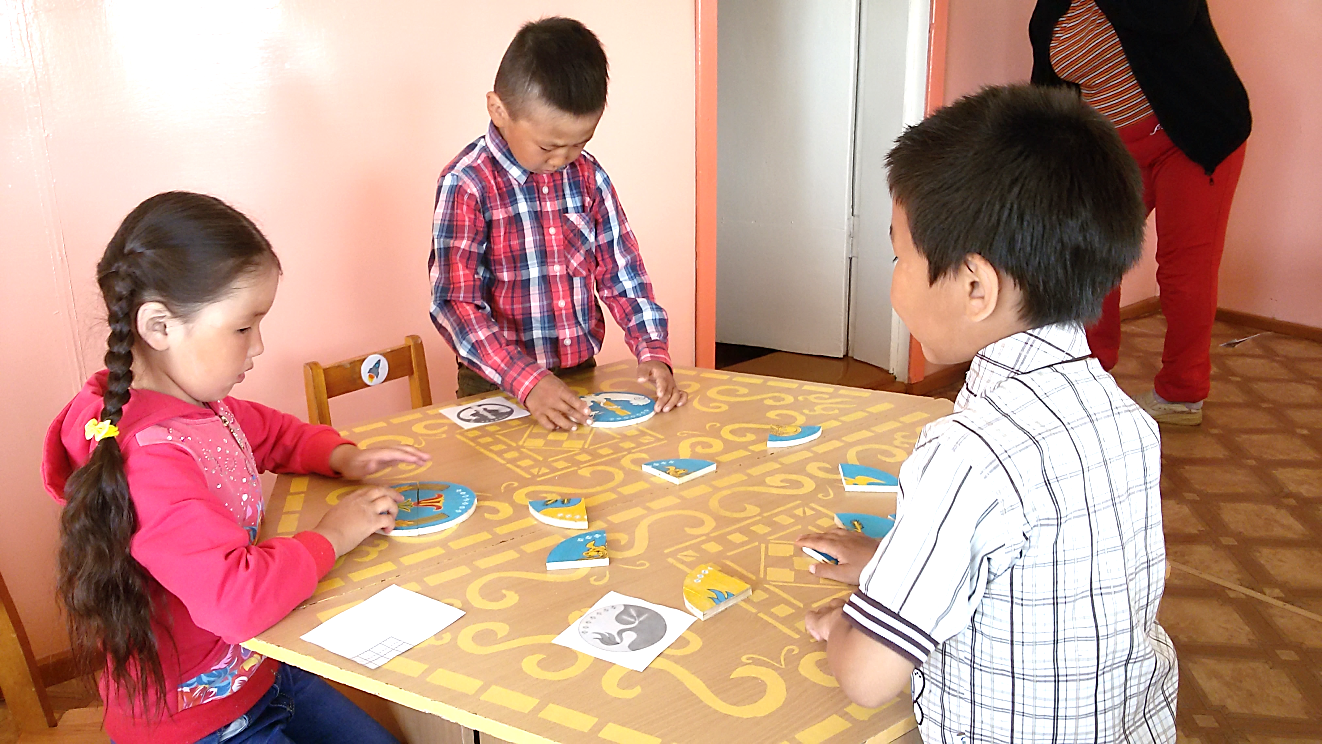 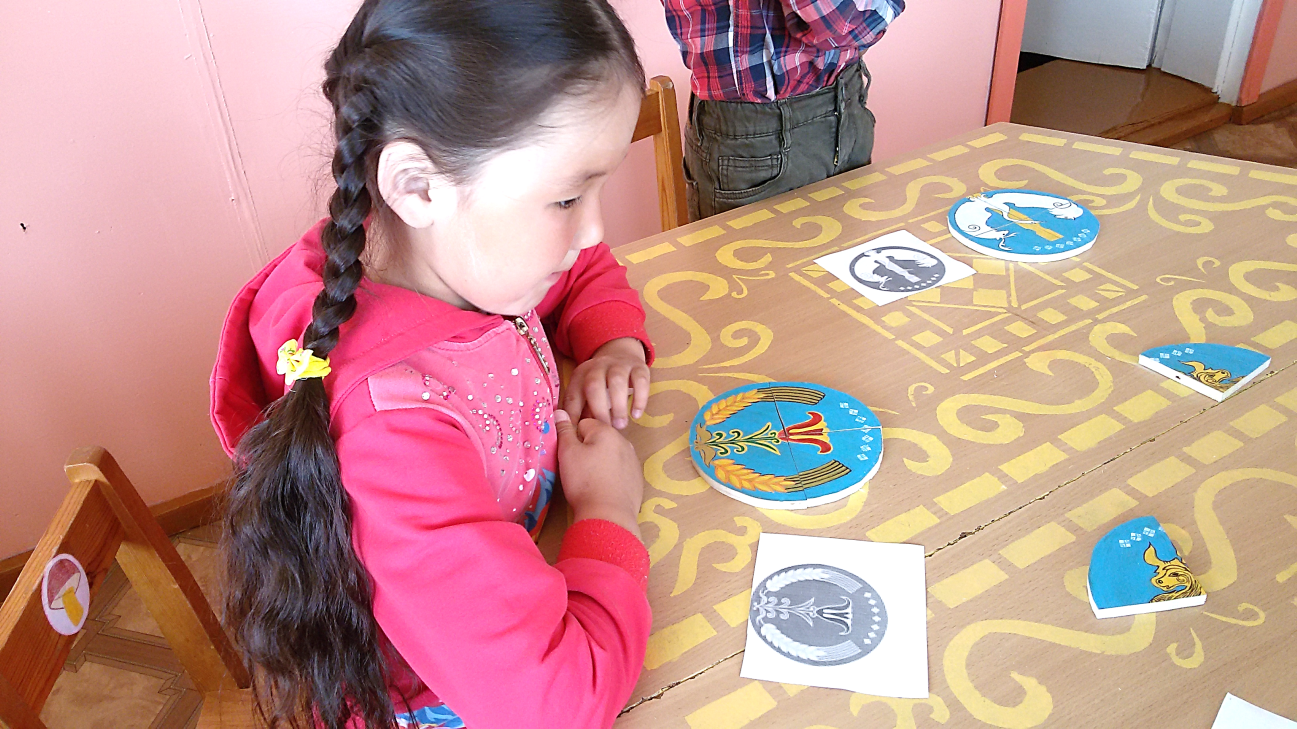 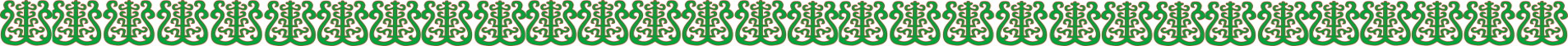 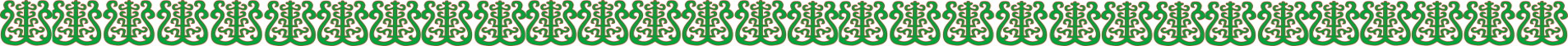 Пазл «Карта Якутии»

Цель: обобщить и закрепить знания детей о районах Республики Саха (Якутия)
Задачи: Учить собирать целостную картину из множества мелких деталей. Развивать память, внимание, логическое мышление. Развивать мелкую моторику рук. 
Пазлы- развивают восприятие целого, воображение, мелкую моторику, координацию движений, логическое и наглядно-образное мышление, связную речь.
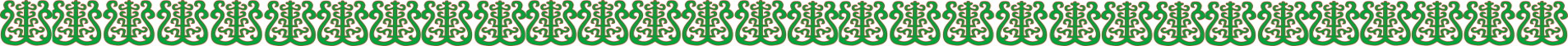 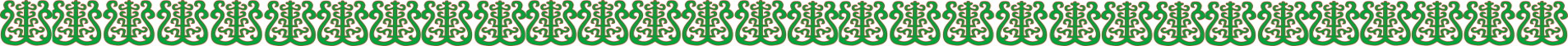 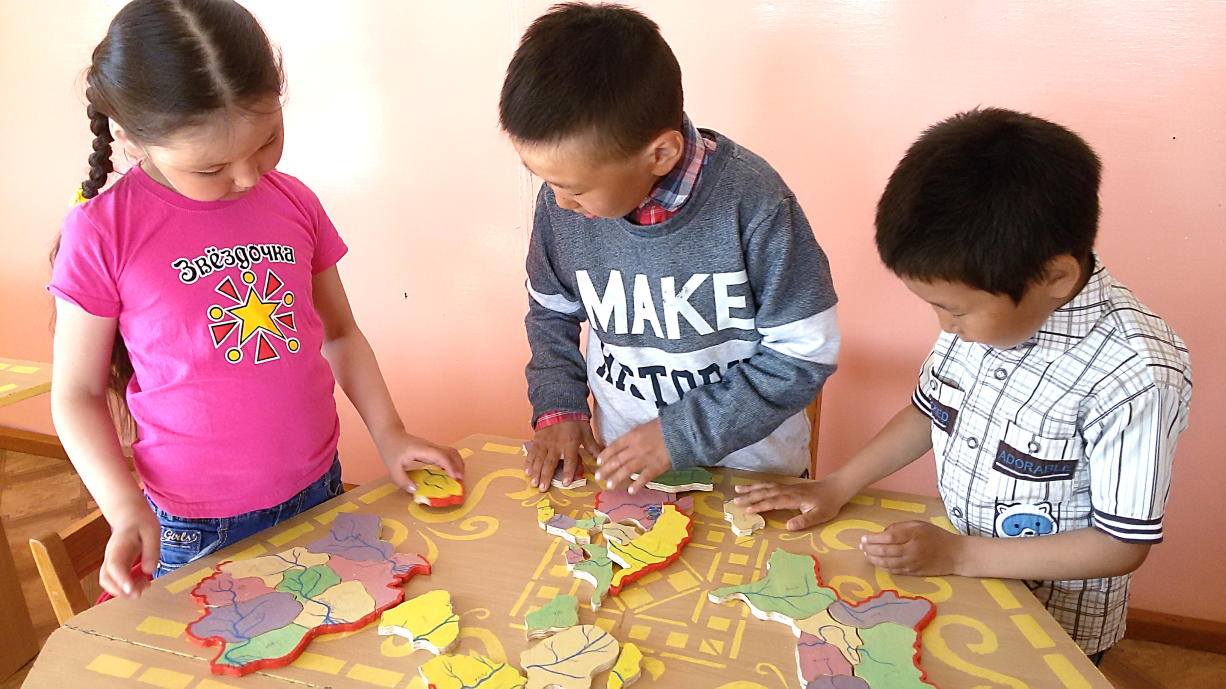 Пазл «Карта Якутии»
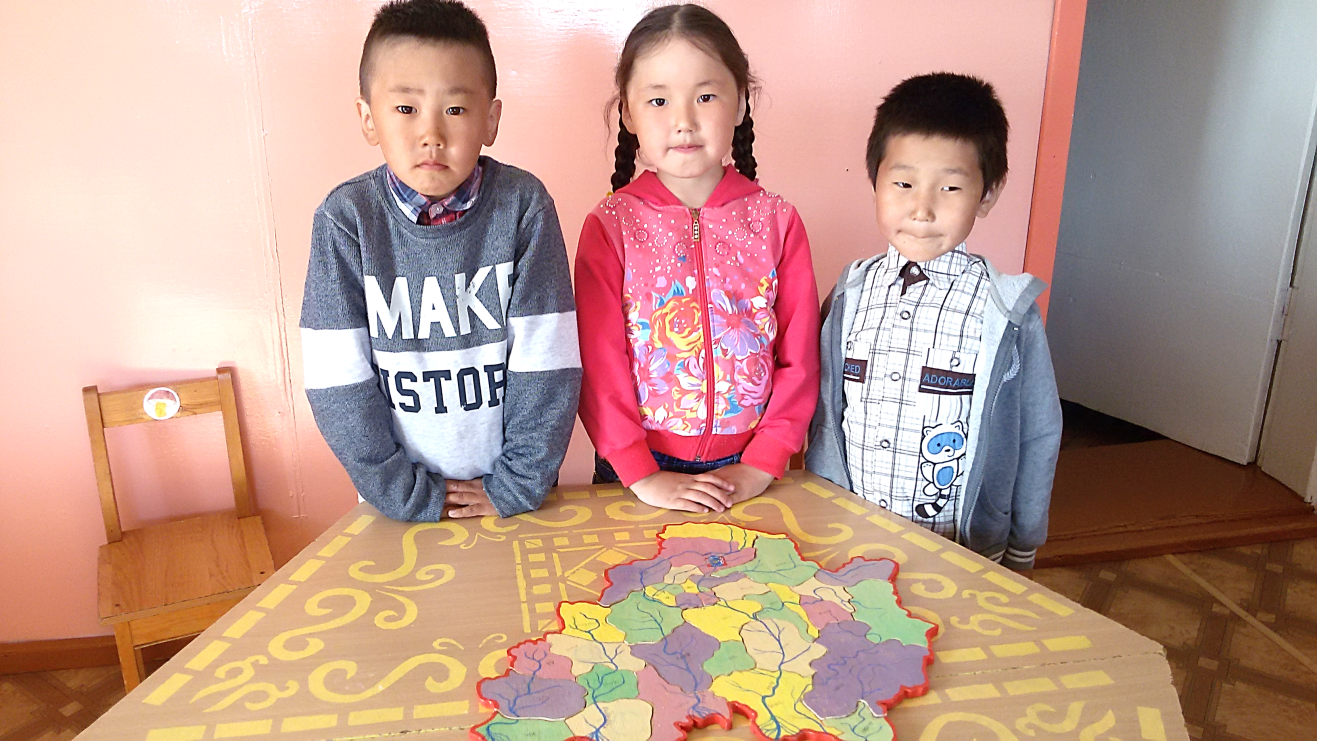 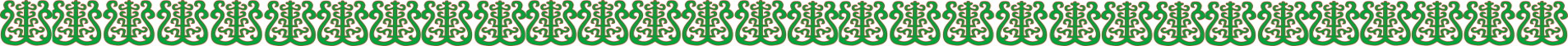 Использованная литература
Иллюстрированный атлас Республики Саха: С.К.Аржакова, В.И.Пестерев, 
В.М. Лыткин.
 – Якутск: Бичик, 2012.
2. Якутия удивительная и загадочная: С.К.Аржакова – Якутск: Бичик, 2015.
3. Пресноводные рыбы, земноводные и пресмыкающиеся Якутии: 
Справочник – определитель: Б.И.Сидоров, М.М.Тяптиргянов. – Якутск: Бичик, 2004.
4. Ɵбүгэбит оло5о-дьаhа5а: ойуулаах тылдьыт = Уклад жизни народа саха:
 иллюстрированный словарь: И.Г.Федоров, П.К.Васильев. – Дьокуускай: Бичик, 2012.
5. Саха сирин үүнээйитэ, кыыла-сүөлэ: В.Н.Винокуров. Дьокуускай: Бичик. 2004.
6. Ийэ дойду диэн тугуй?: С.А.Рожина, М.А.Власова, В.Р.Жиркова. –Дьокуускай: Бичик, 2006.
7. Олоҥхо ойуулаах тылдьыта: В.В.Аммосова, Н.И.Филиппова, Е.П.Чехордуна.- 
Дьокуускай: Якут.край, 2009.
8. Хамсыыр-харамай эйгэтэ: Г.М.Федоров, З.П.Федорова. – Дьокуускай: Бичик, 2008.
9. Абыйский улус: от седой старины до наших дней
10. Саха сирин дьиктилэрэ: : Г.М.Федоров, З.П.Федорова. – Дьокуускай: Бичик, 
11. Ягодные растения Якутии: Справочник определитель:
12. Насекомые Якутии. Жуки.
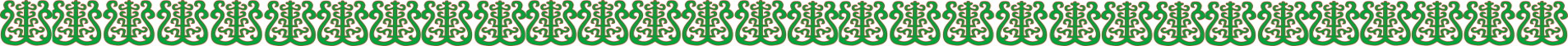 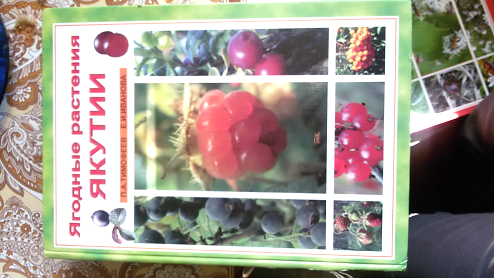 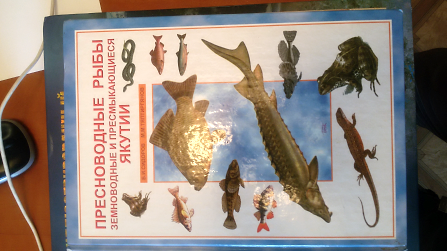 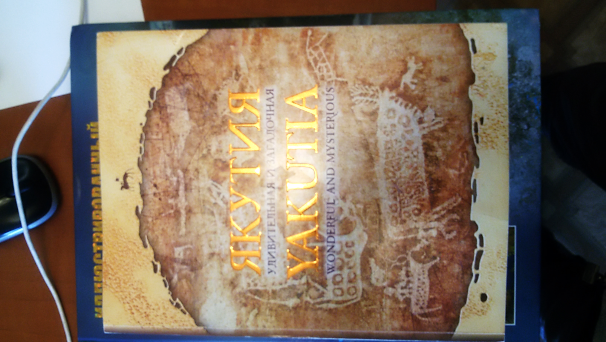 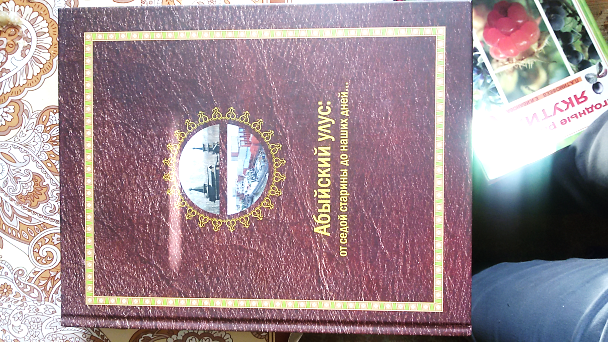 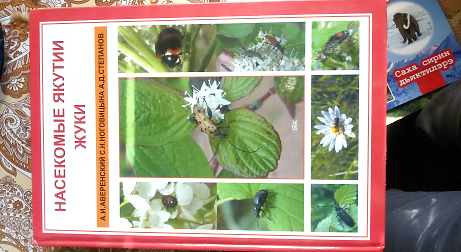 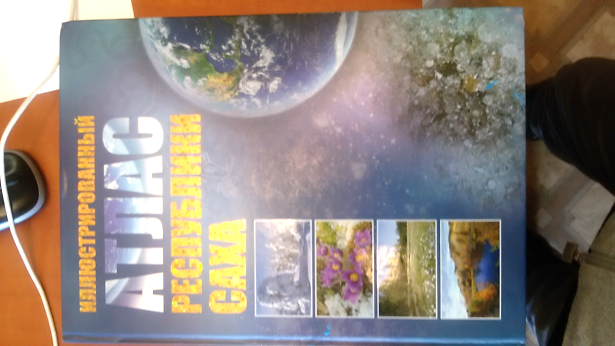 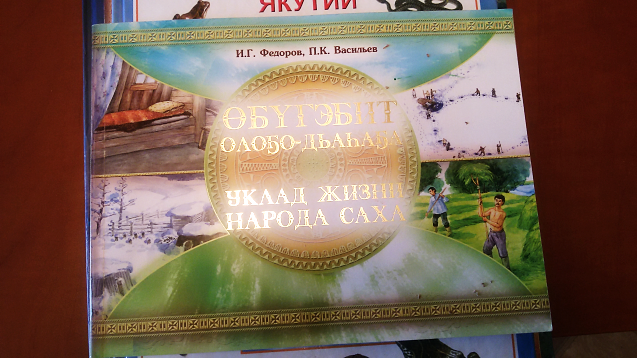 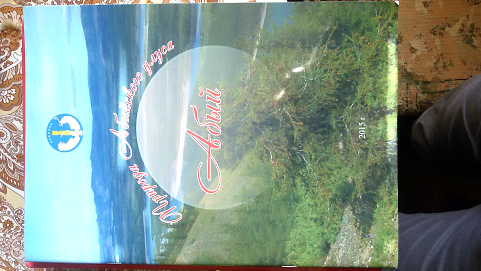 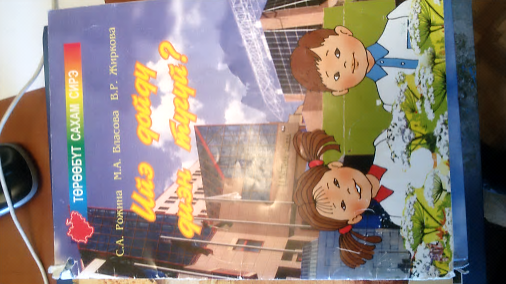 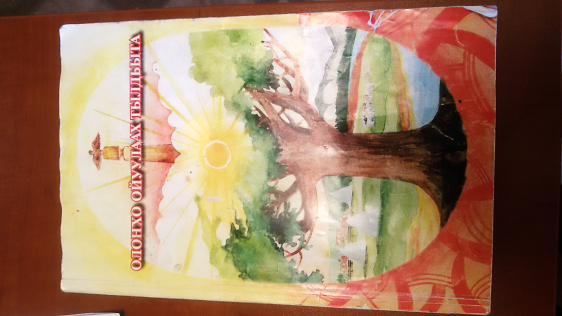 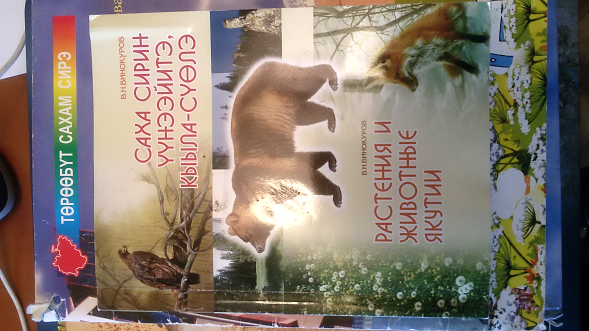 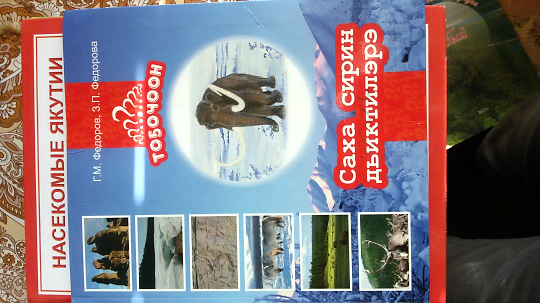 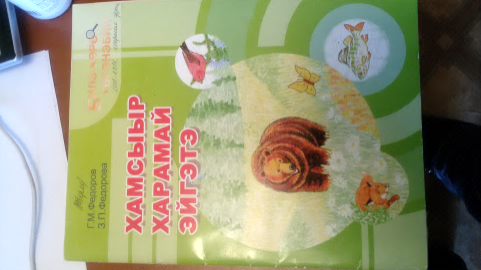 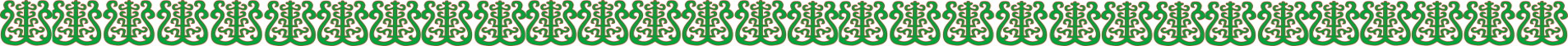